Infection Prevention
Personal Protective Equipment
Personal Protective Equipment
Uniform is part of PPE
It protects you and your patients
No nail varnish
Footwear – fully enclosed, non-slip, fitted
PPE is not a substitute for hand hygiene
Single use – single patient use
Dependant on the mode of transmission and the risk
Remember ‘nothing below the elbow’
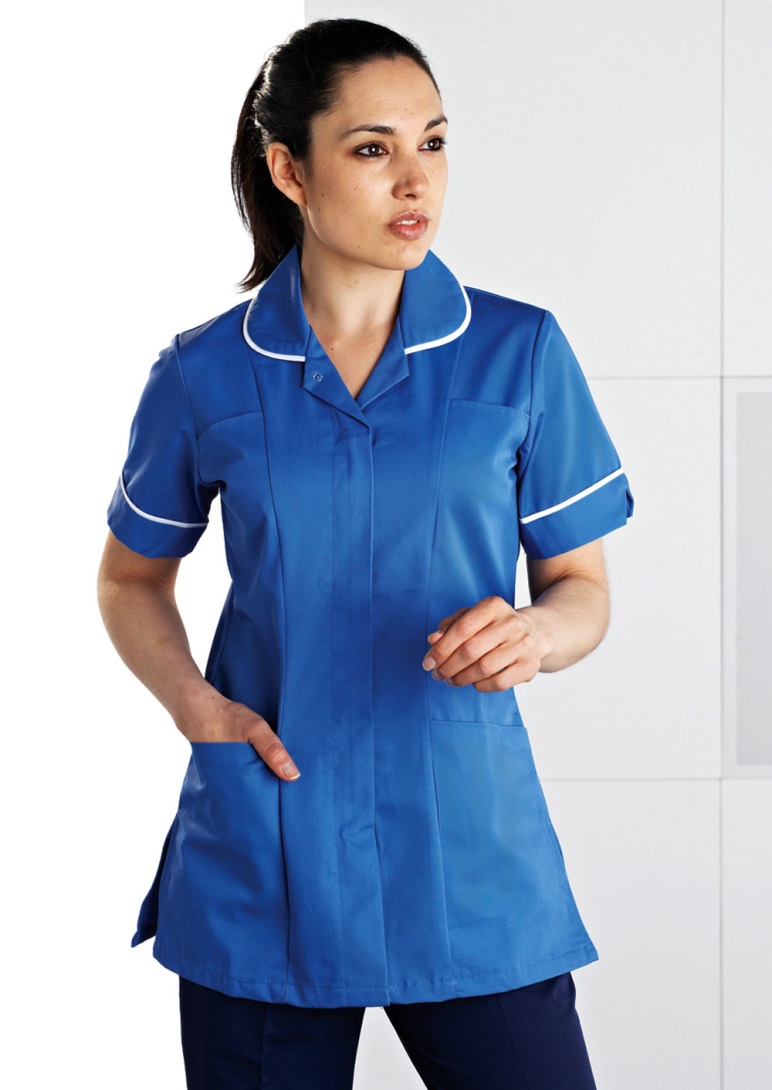 No necklaces (choke/scratch risk)
Uniform above elbows
No watches, bracelets, stoned rings
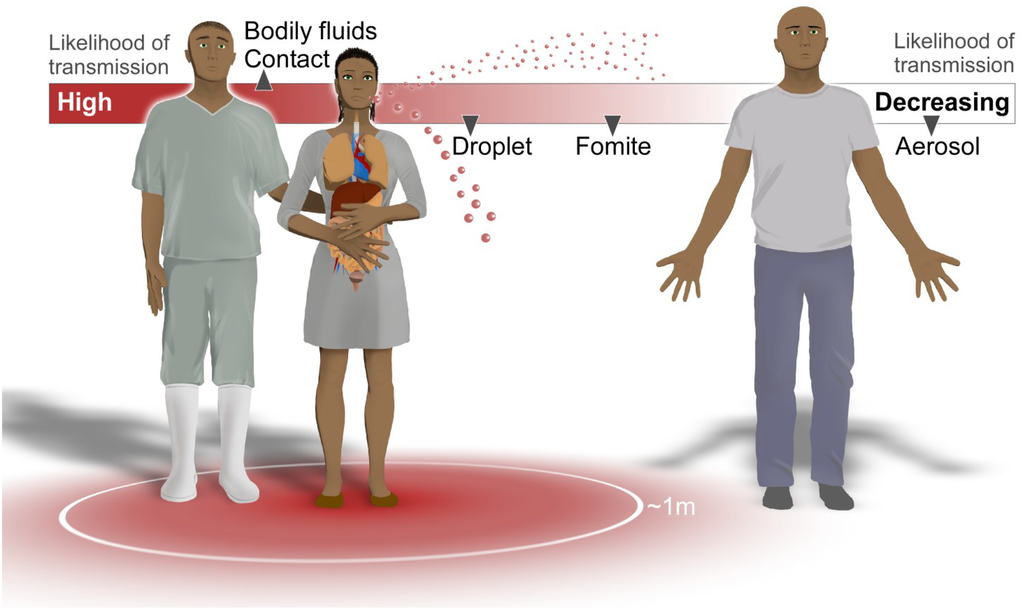 COVID-19 is droplet and fomite spread – not aerosol spread. If you are outside of 2 meters of the patient you do not need PPE – just good hand hygiene
[Speaker Notes: ARI – close contact through droplet transmission from coughing and sneezing, direct human to human contact, contaminated surfaces or breathing aerosols – usually generated by medical procedures]
PPE
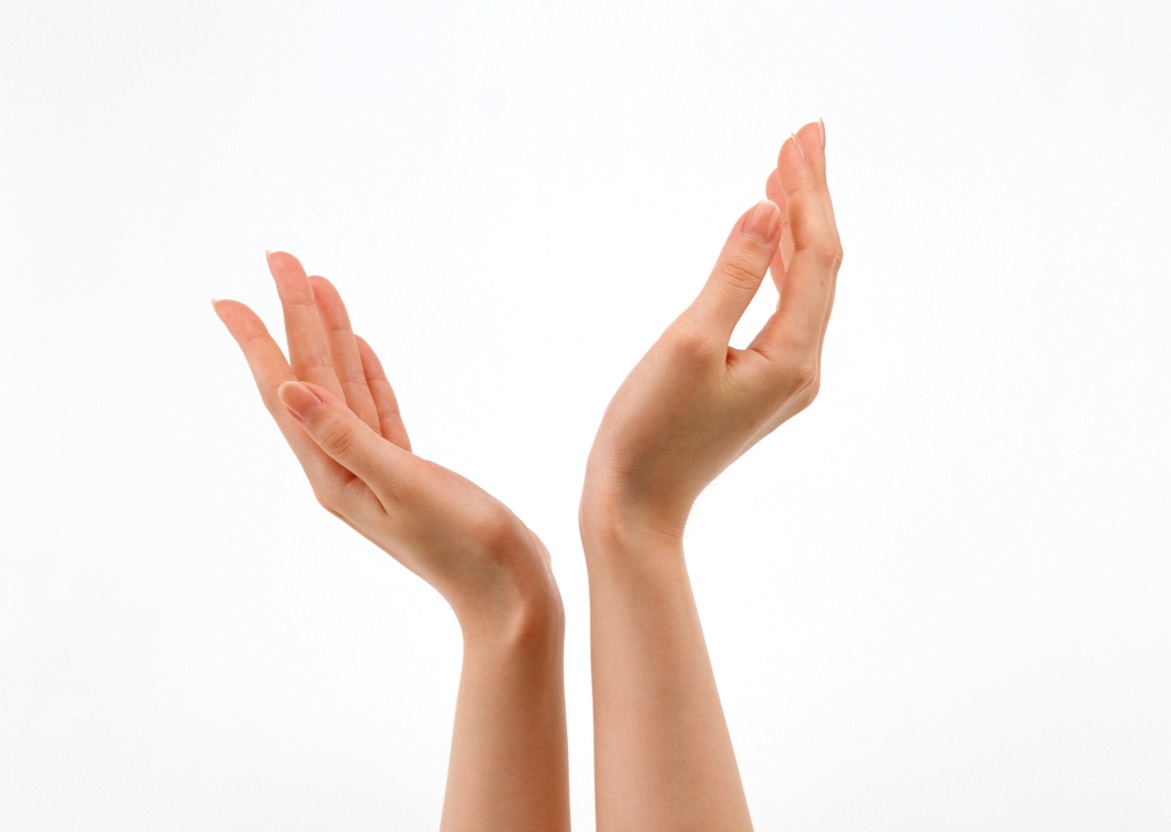 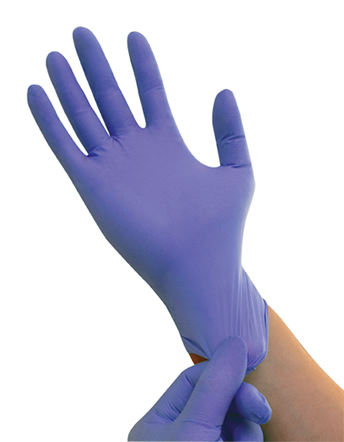 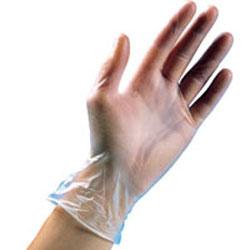 Respiratory Etiquette
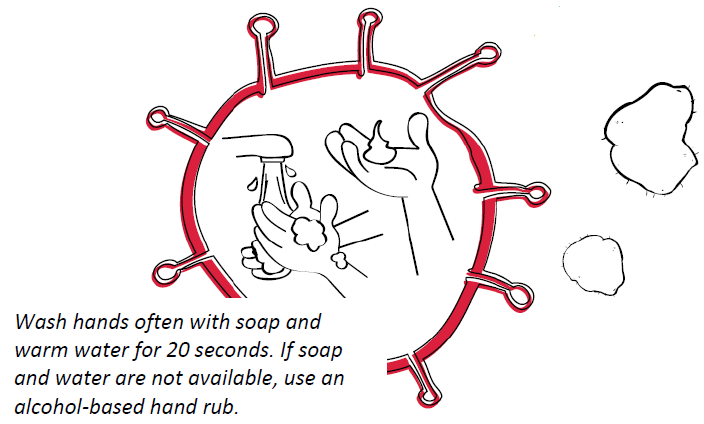 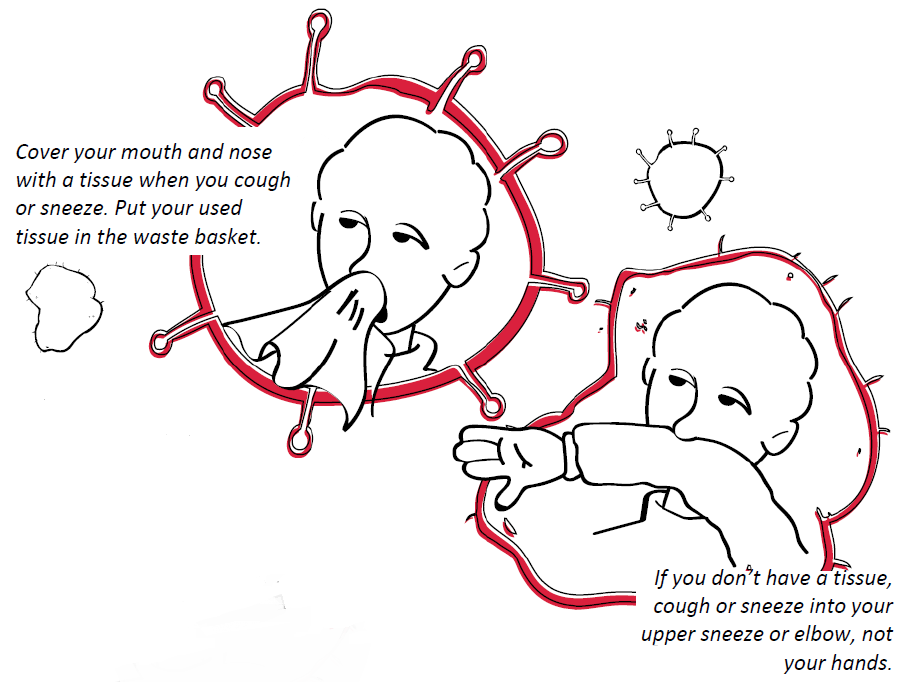 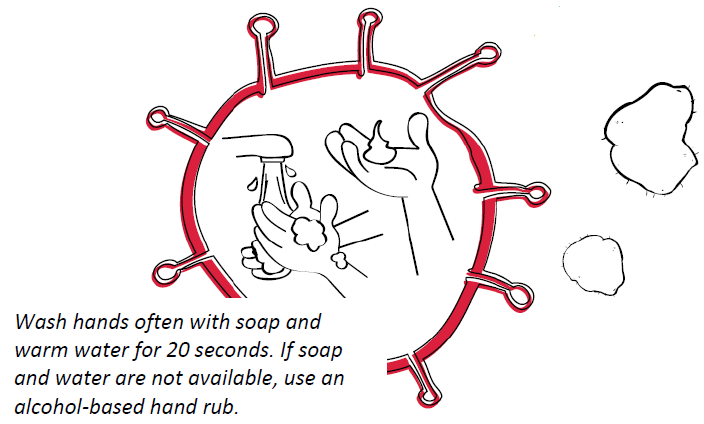 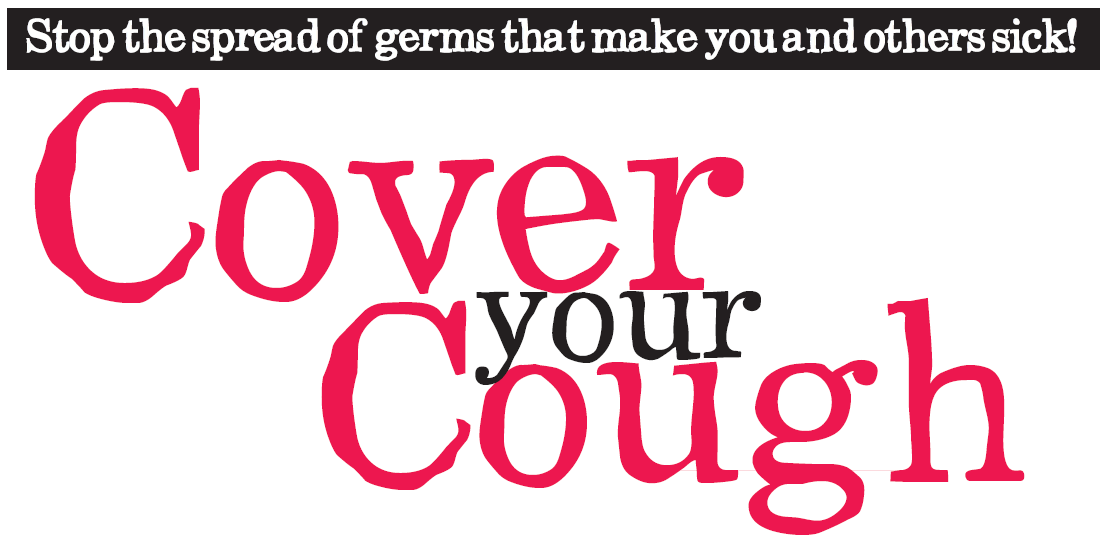 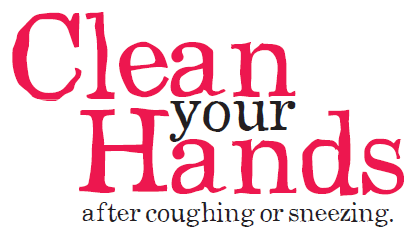 Personal Protective Equipment
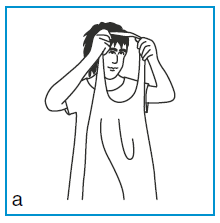 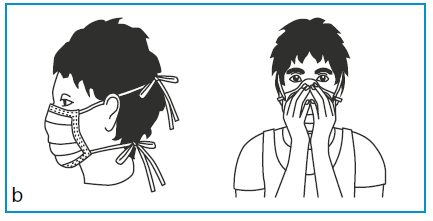 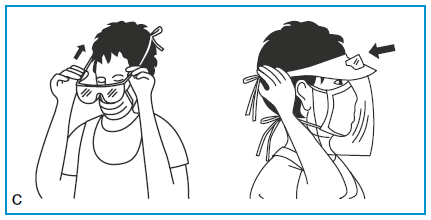 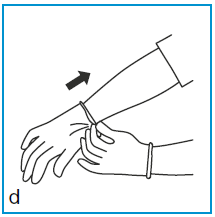 Personal Protective Equipment
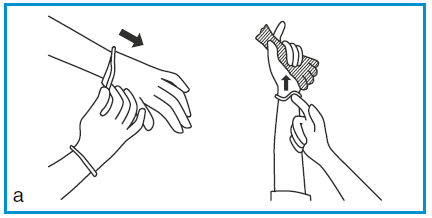 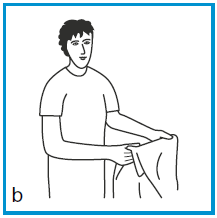 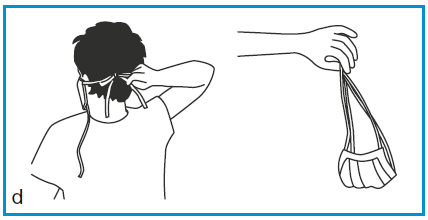 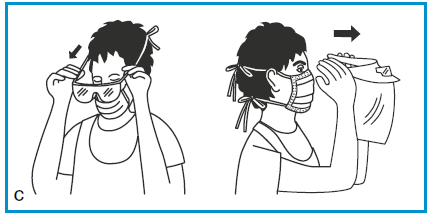 General Cleaning
Equipment must be cleaned between use
Label all equipment – if there’s no label, clean it again
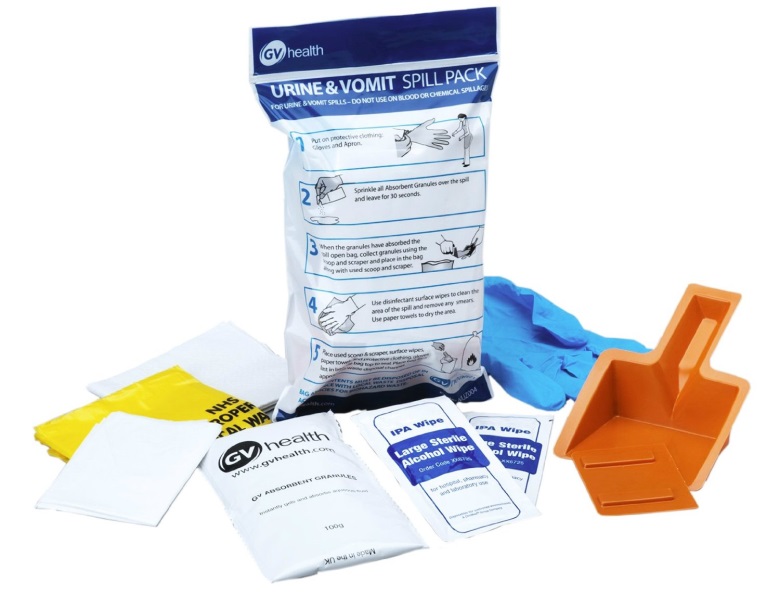 Cleaning wipes – general cleaning
Chlorine – infection cleaning
The Importance of Cleaning
Influenza 1-2 days
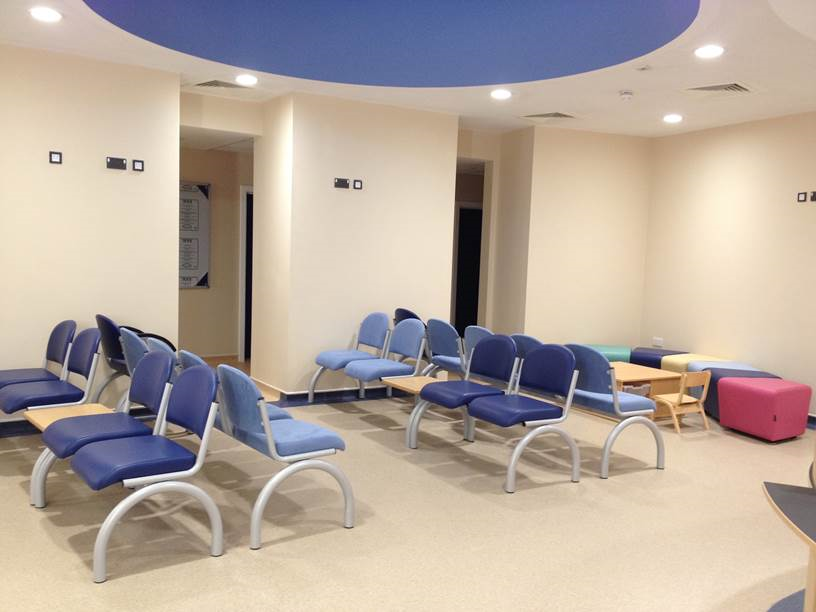 COVID-19 – 2 hrs
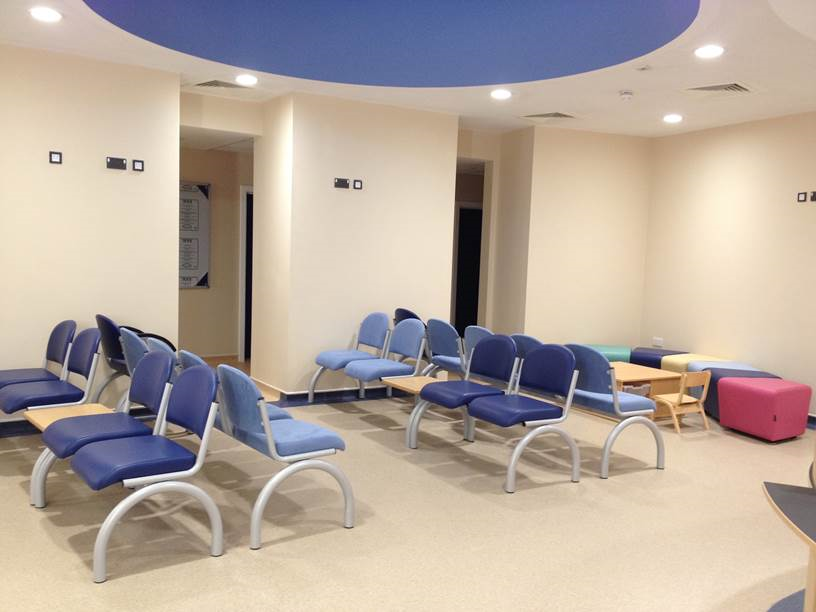 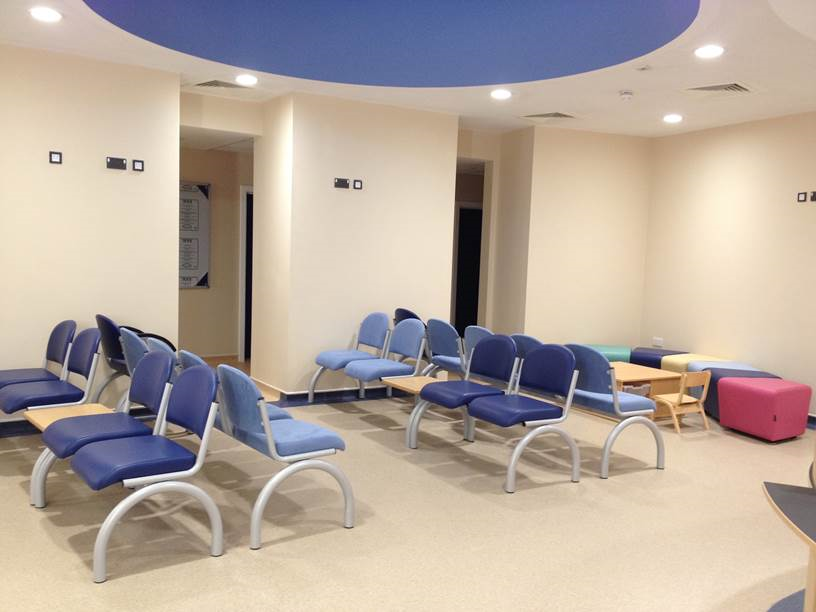 Strep pneumoniae 1-4 weeks
Clostridium difficile 3 months – 2 years
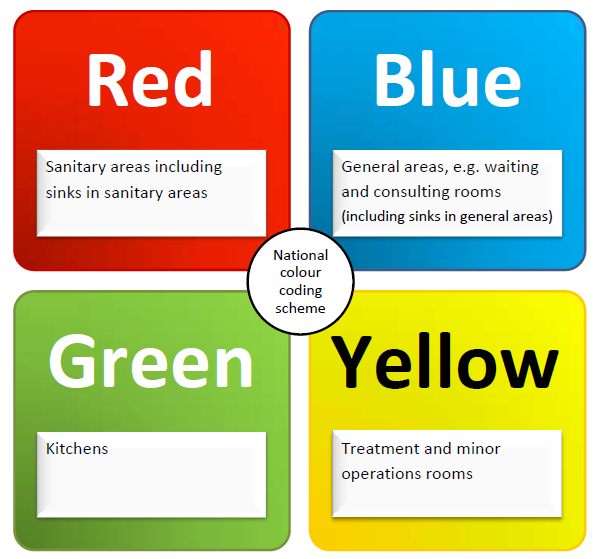